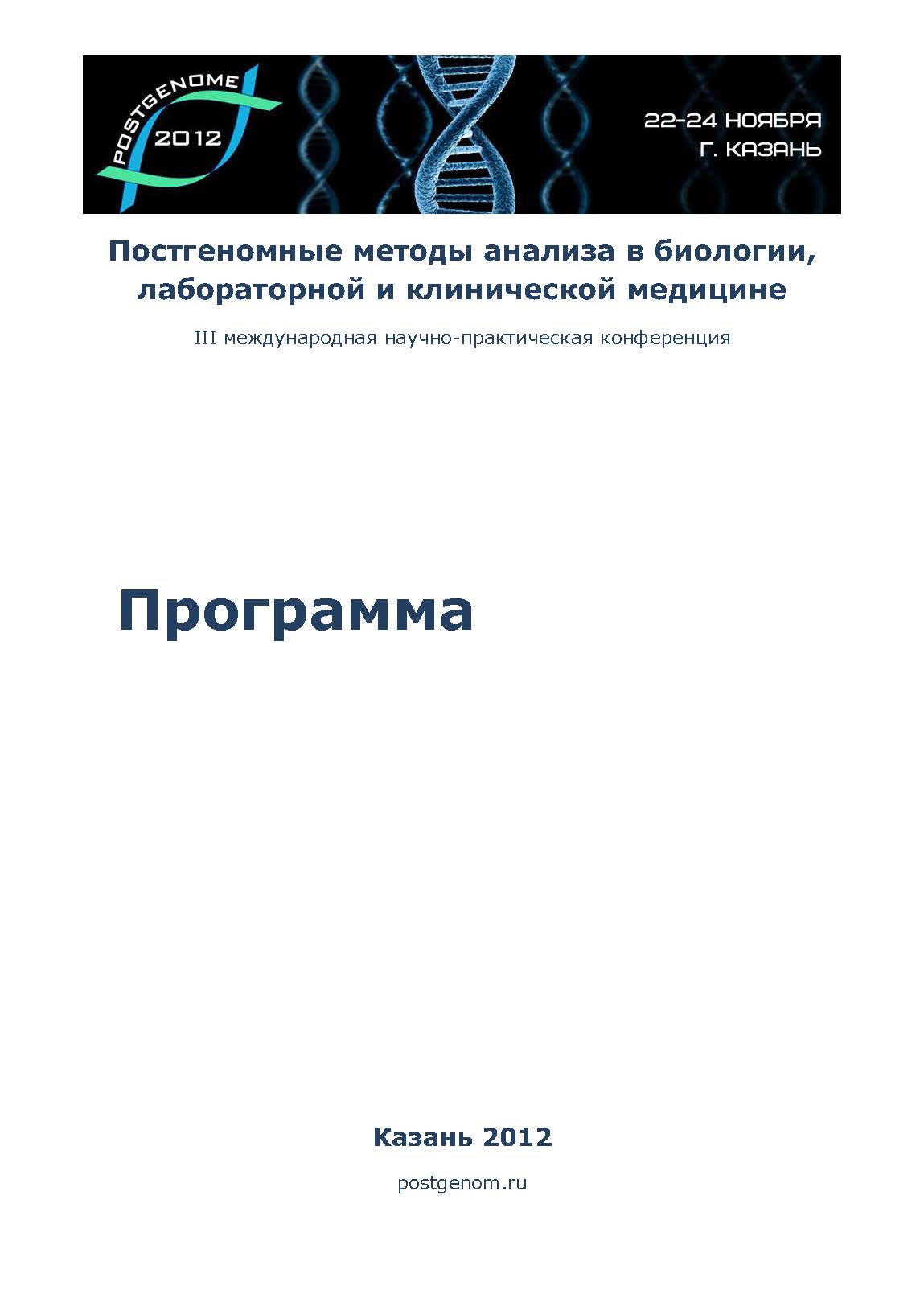 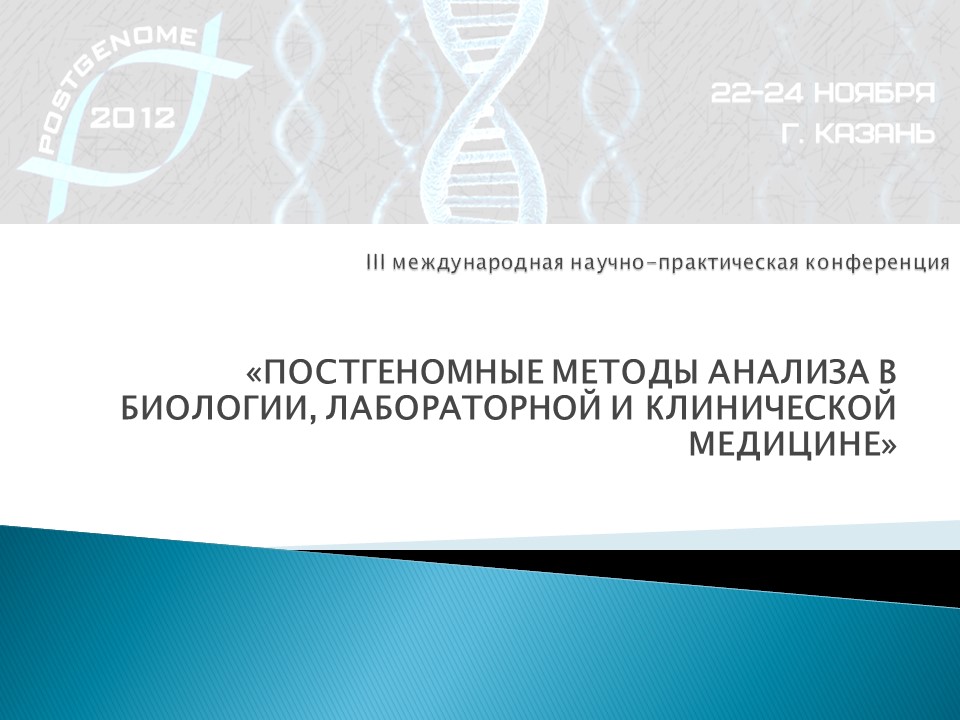 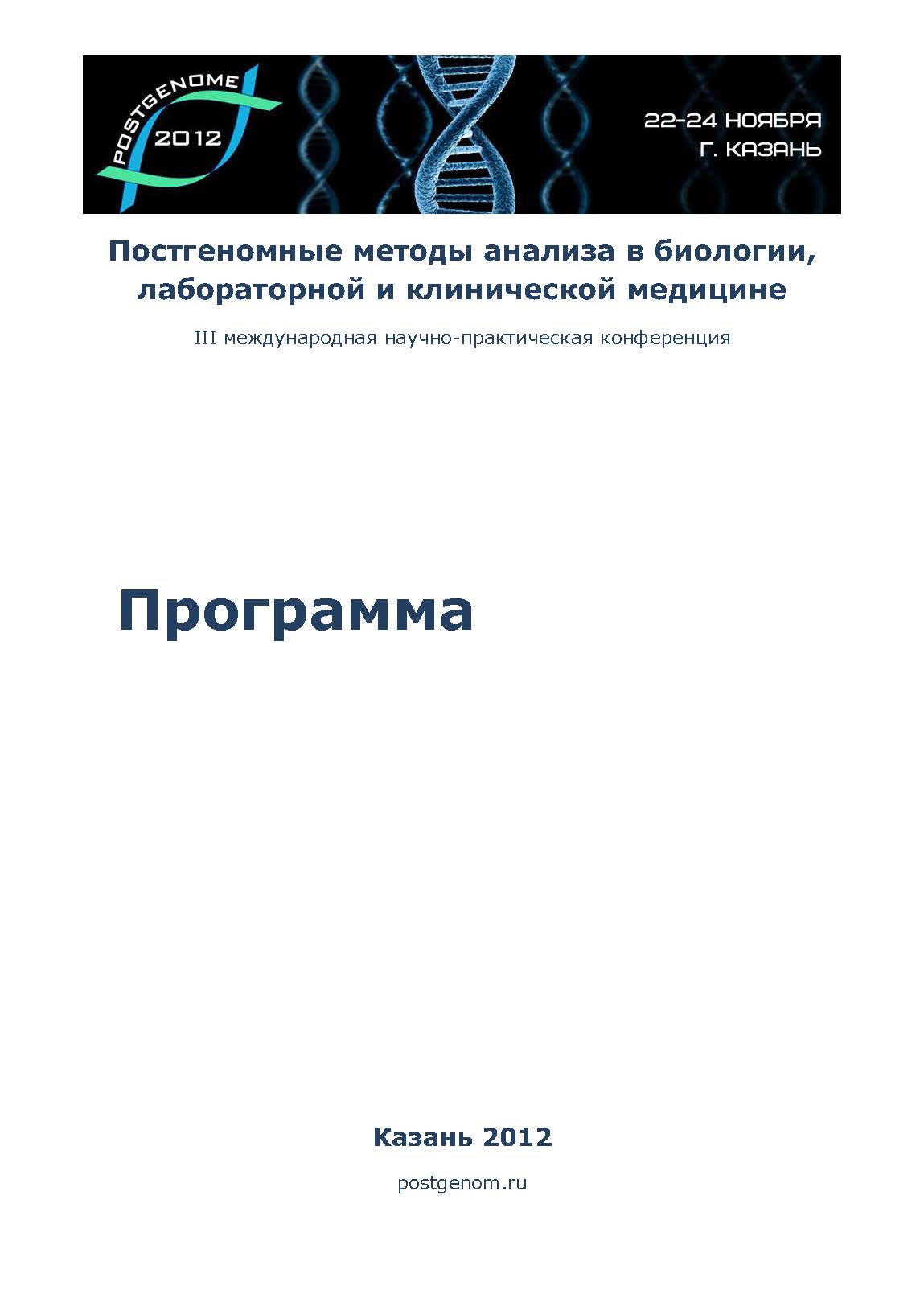 Казань, 22-24 ноября 2012)
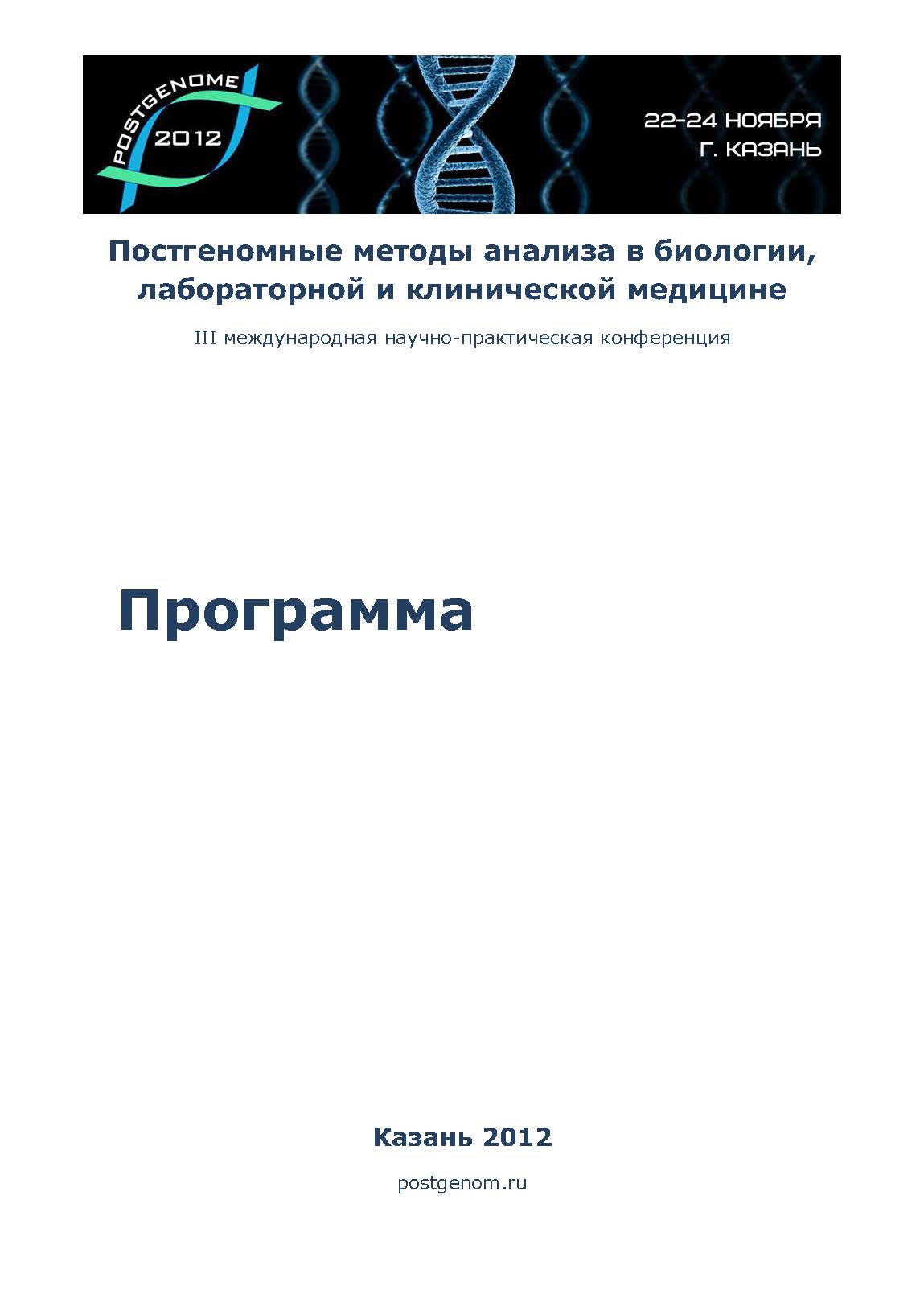 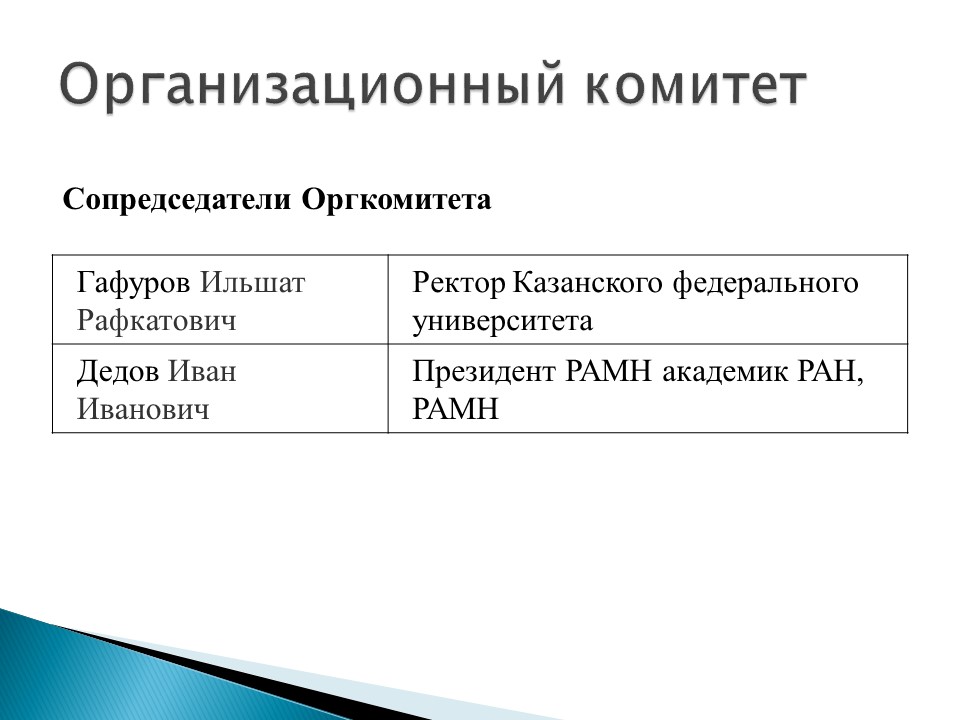 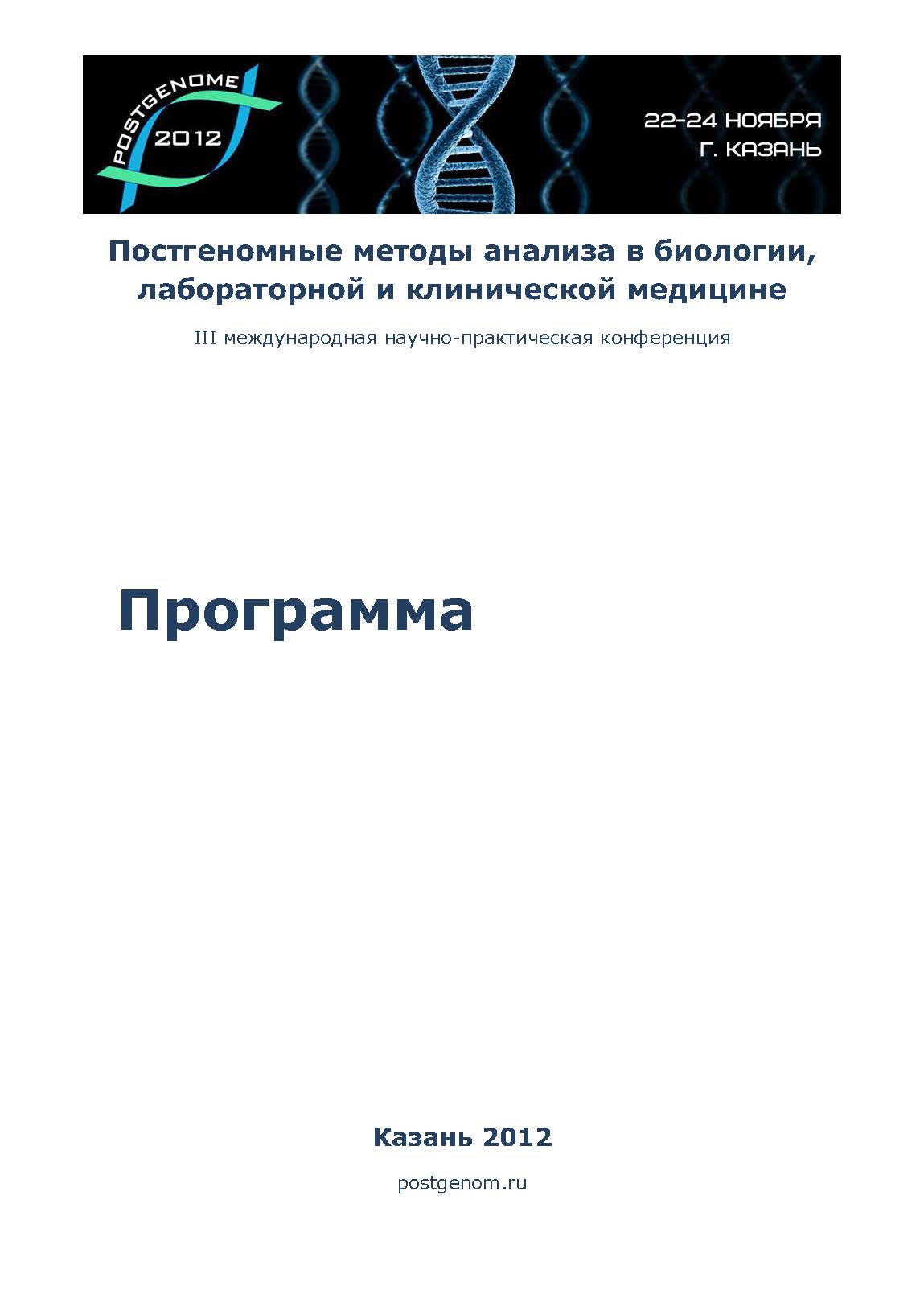 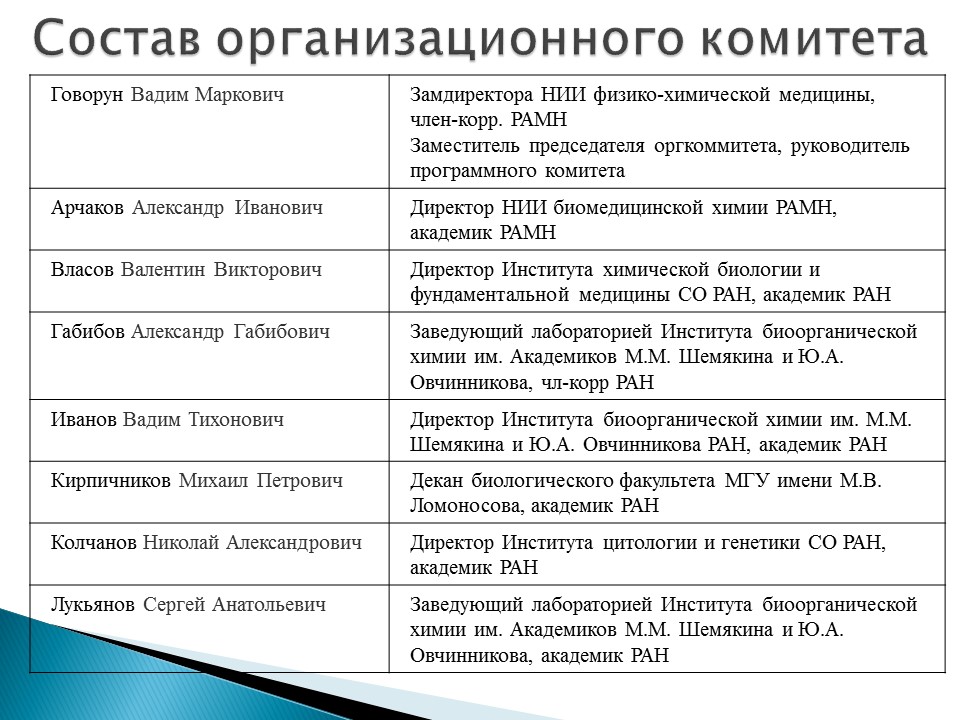 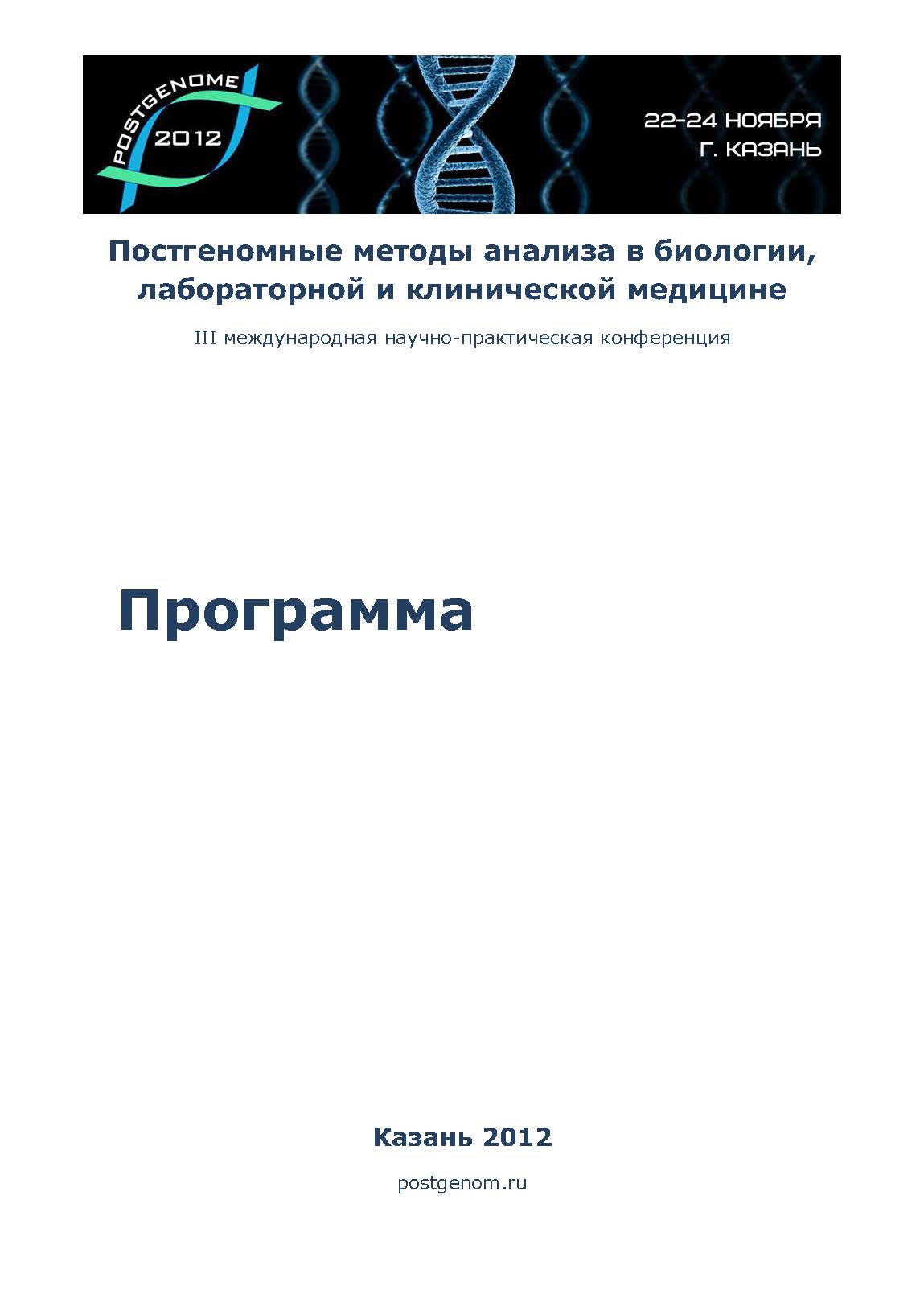 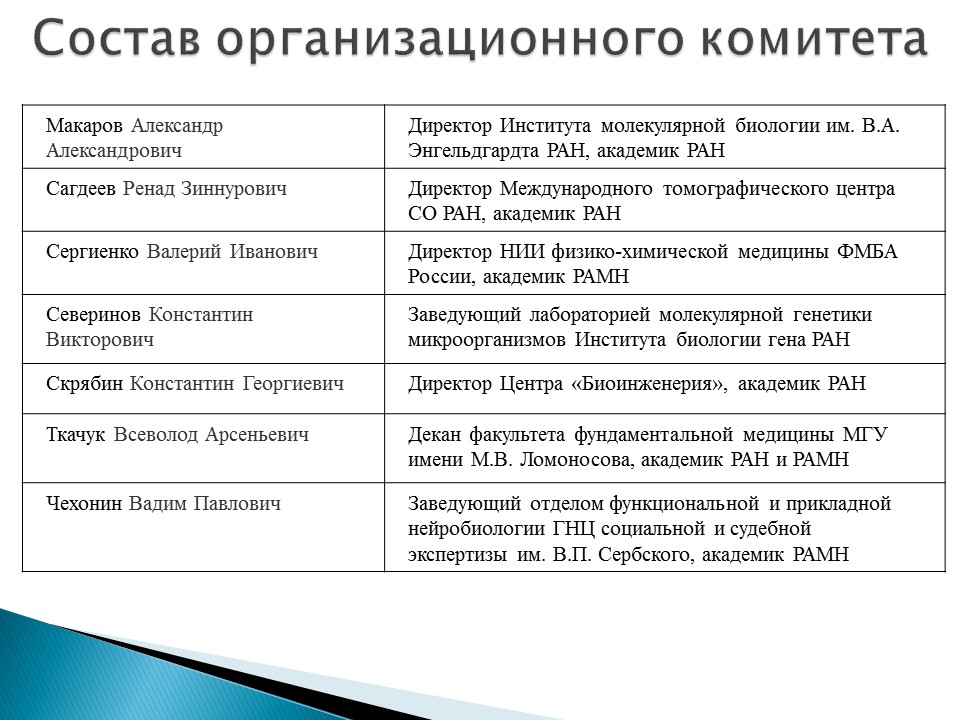 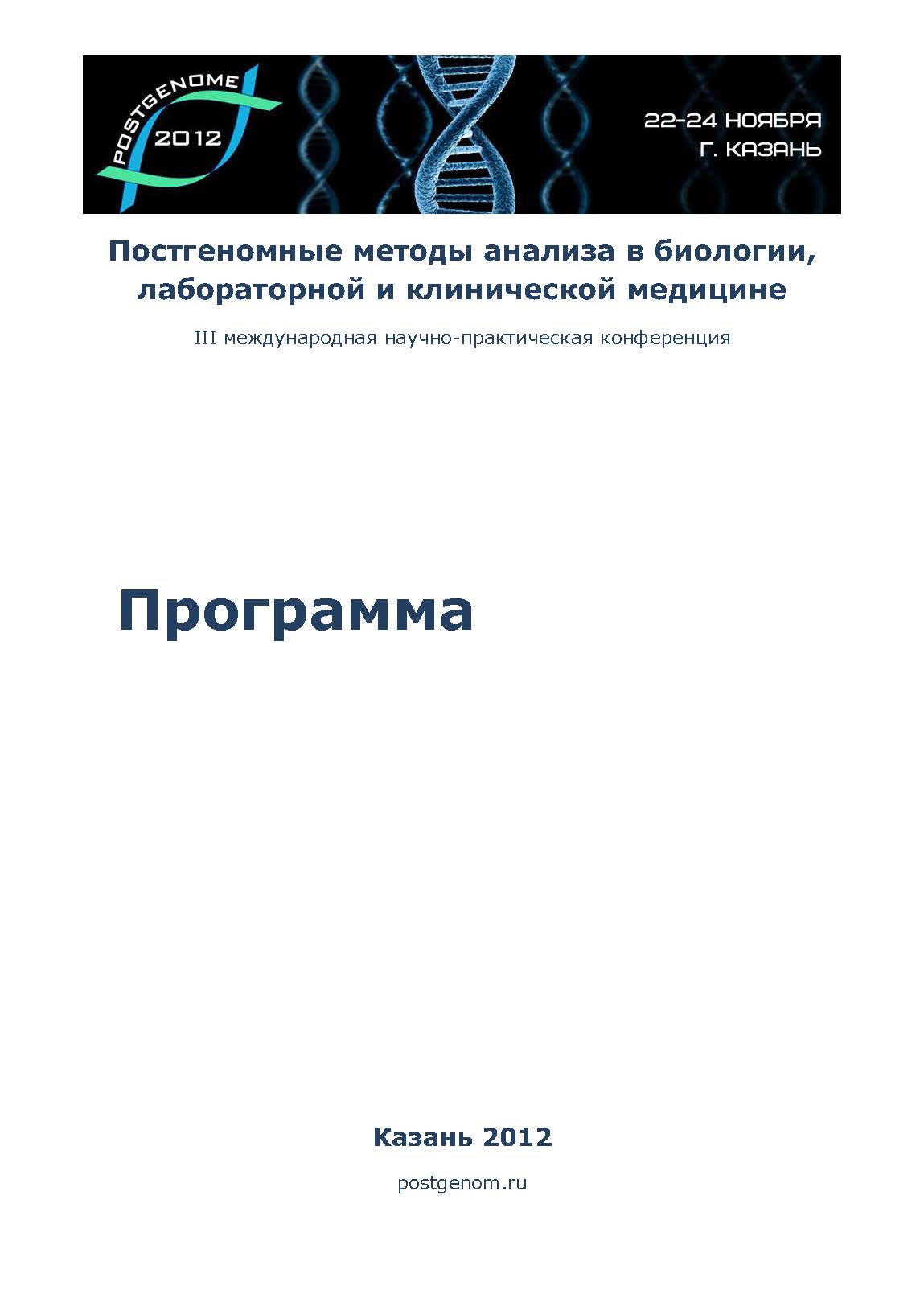 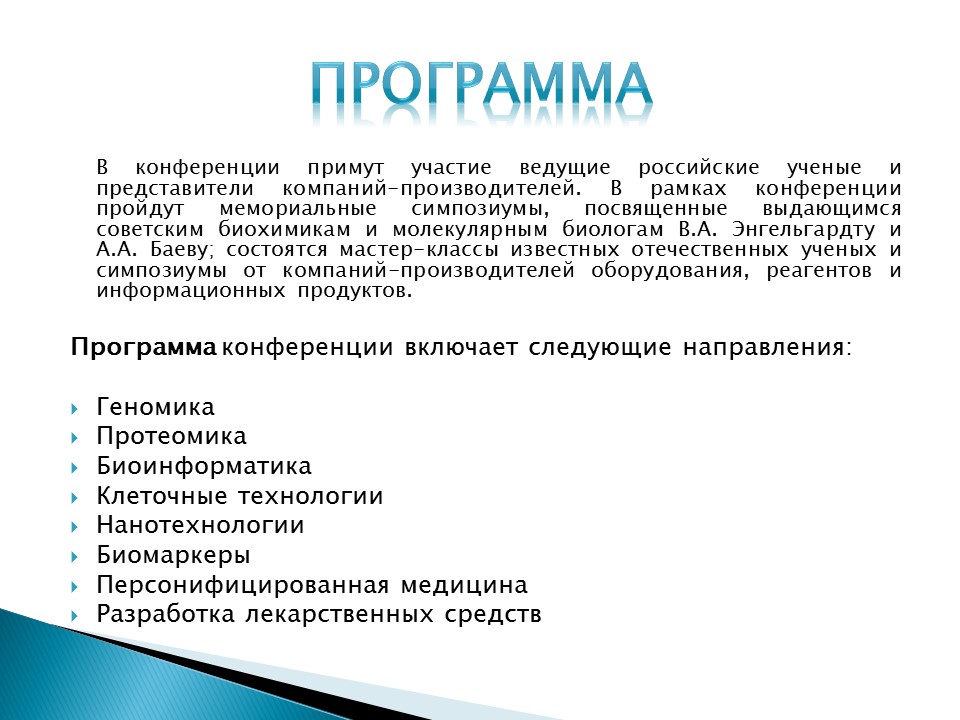 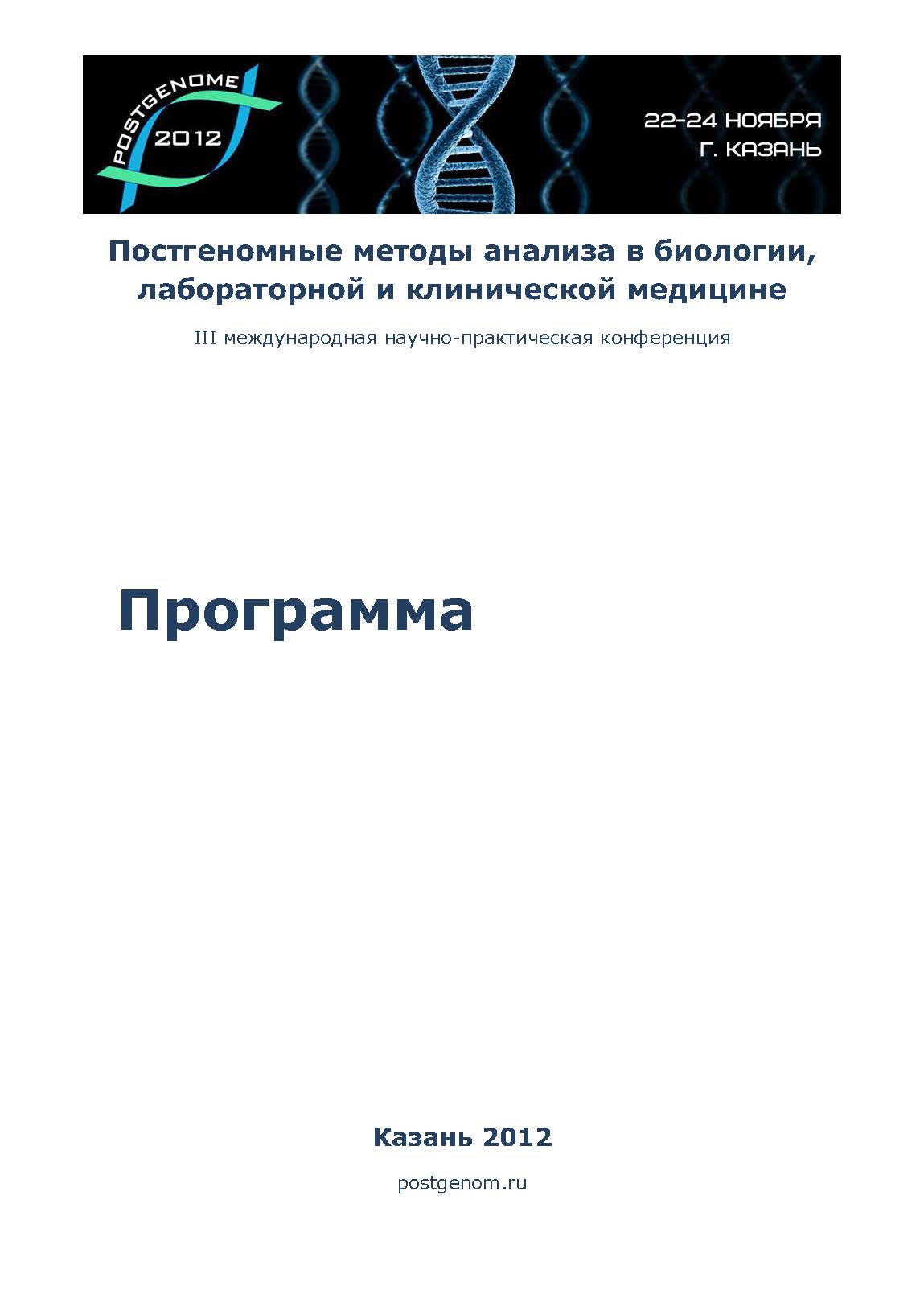 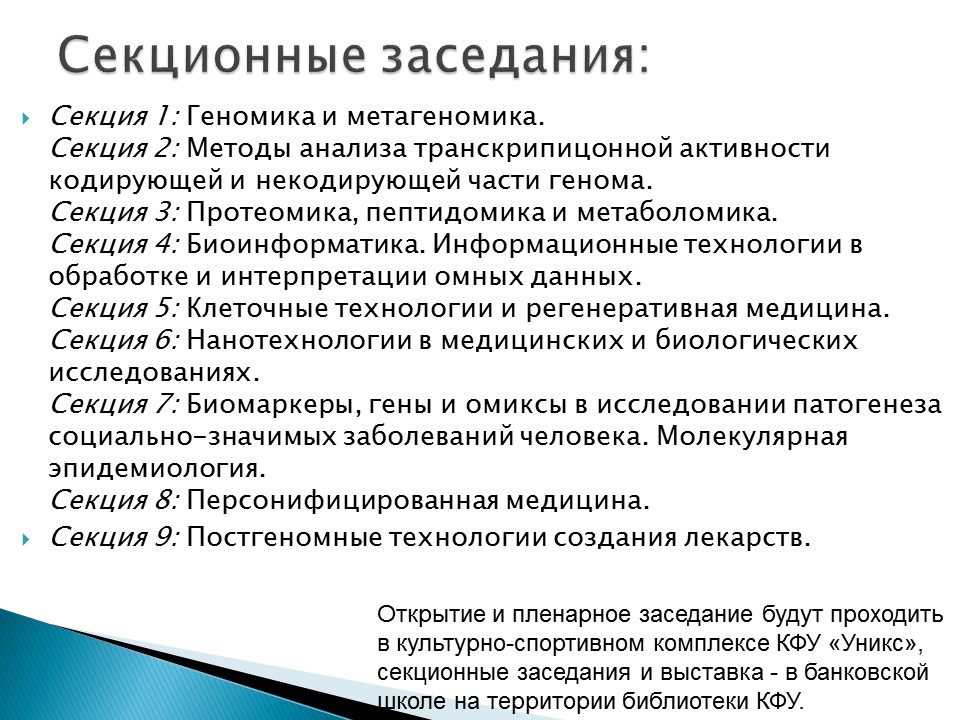 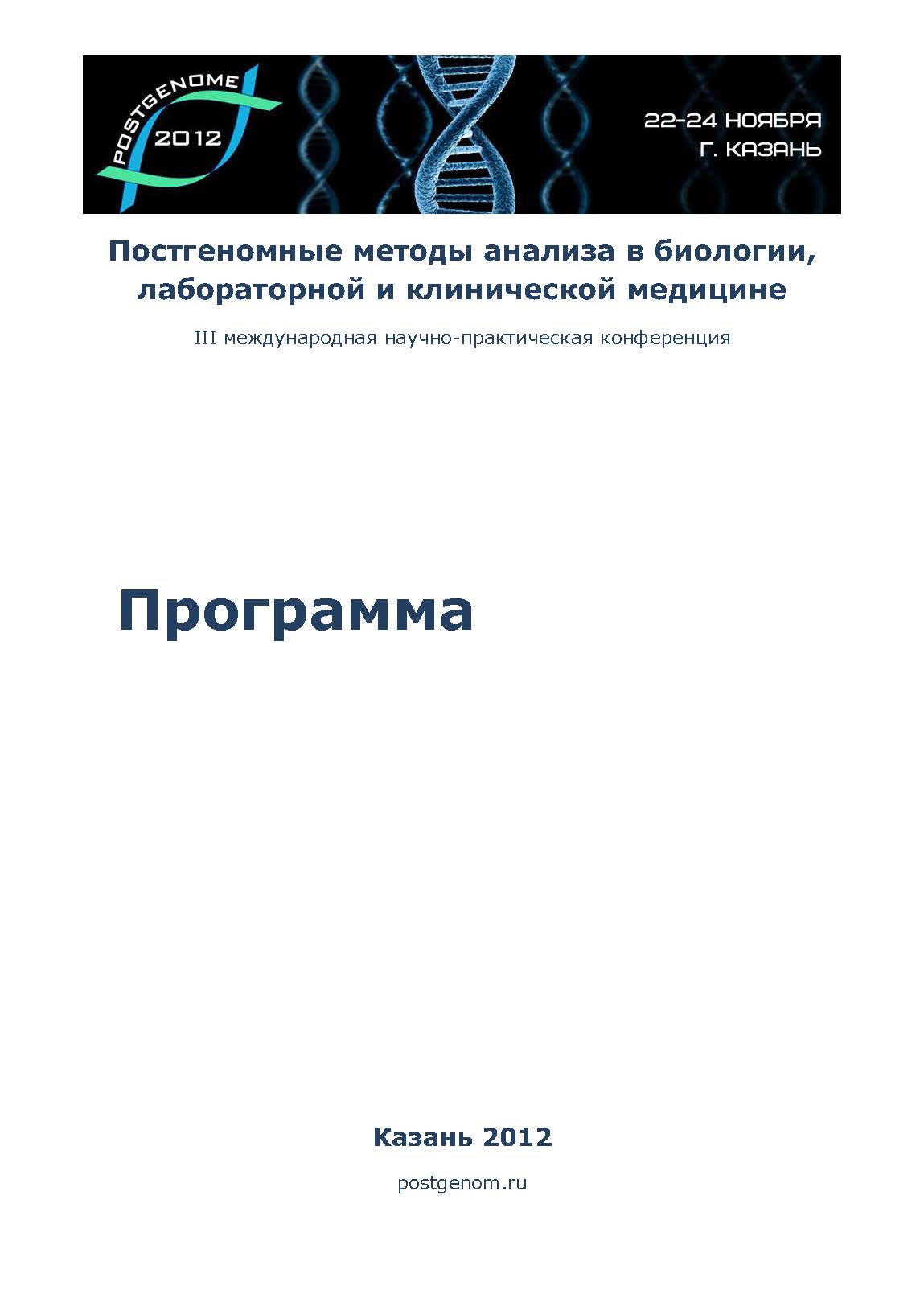 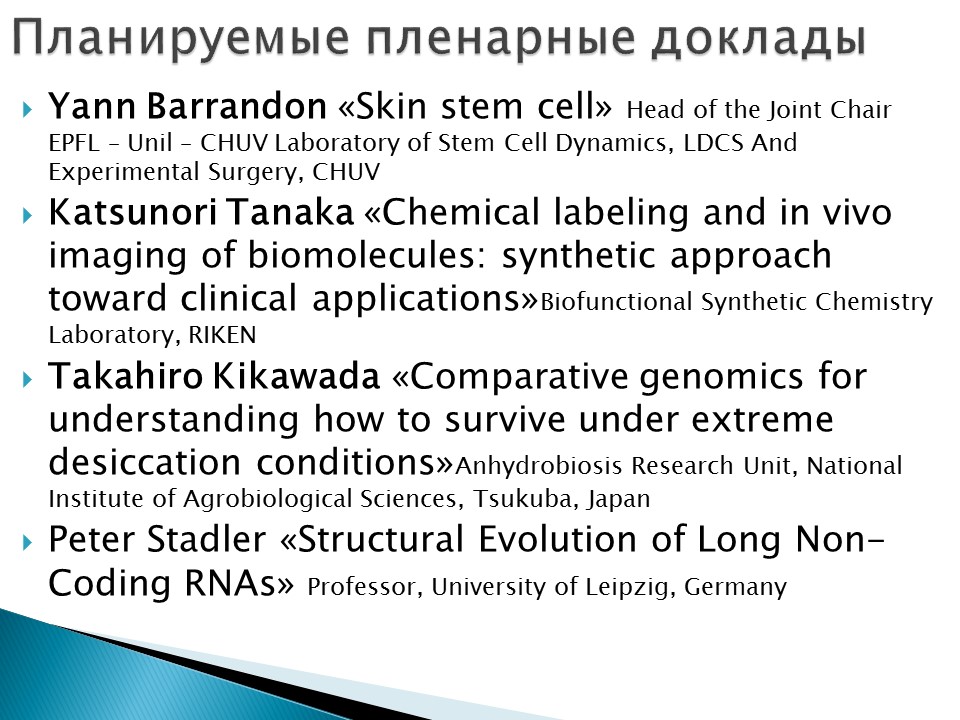 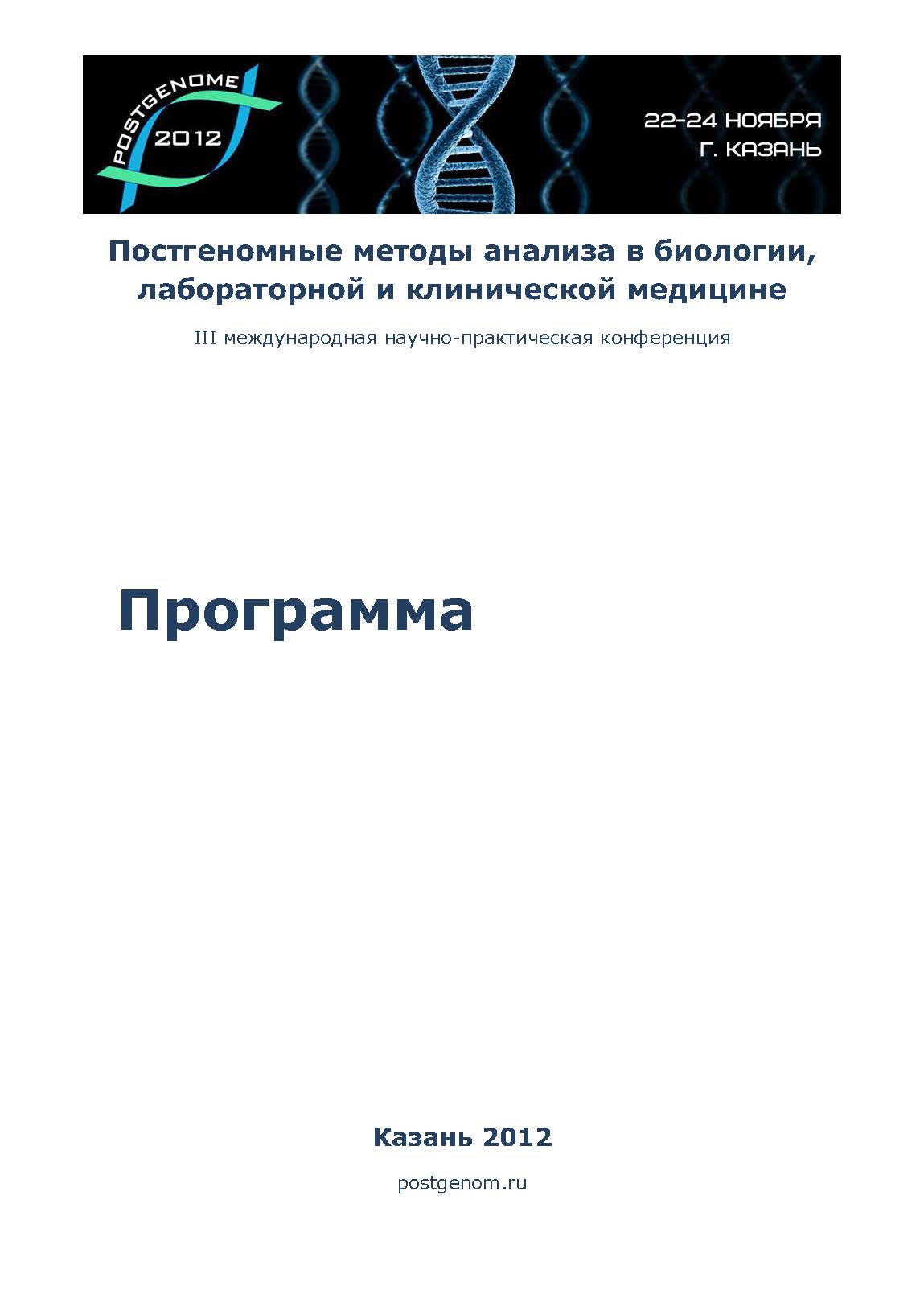 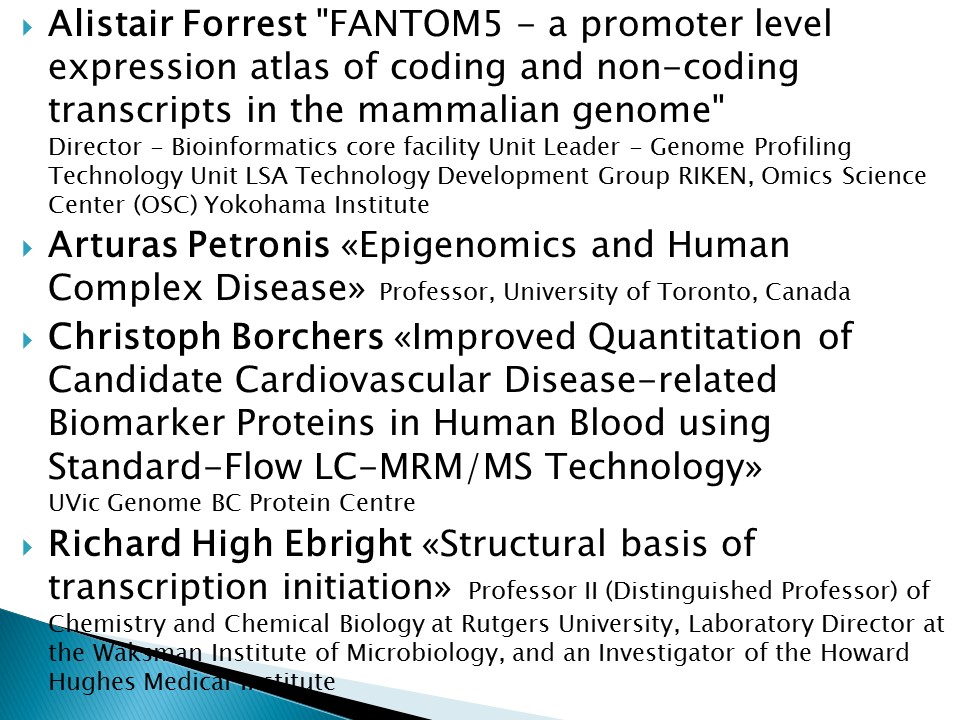